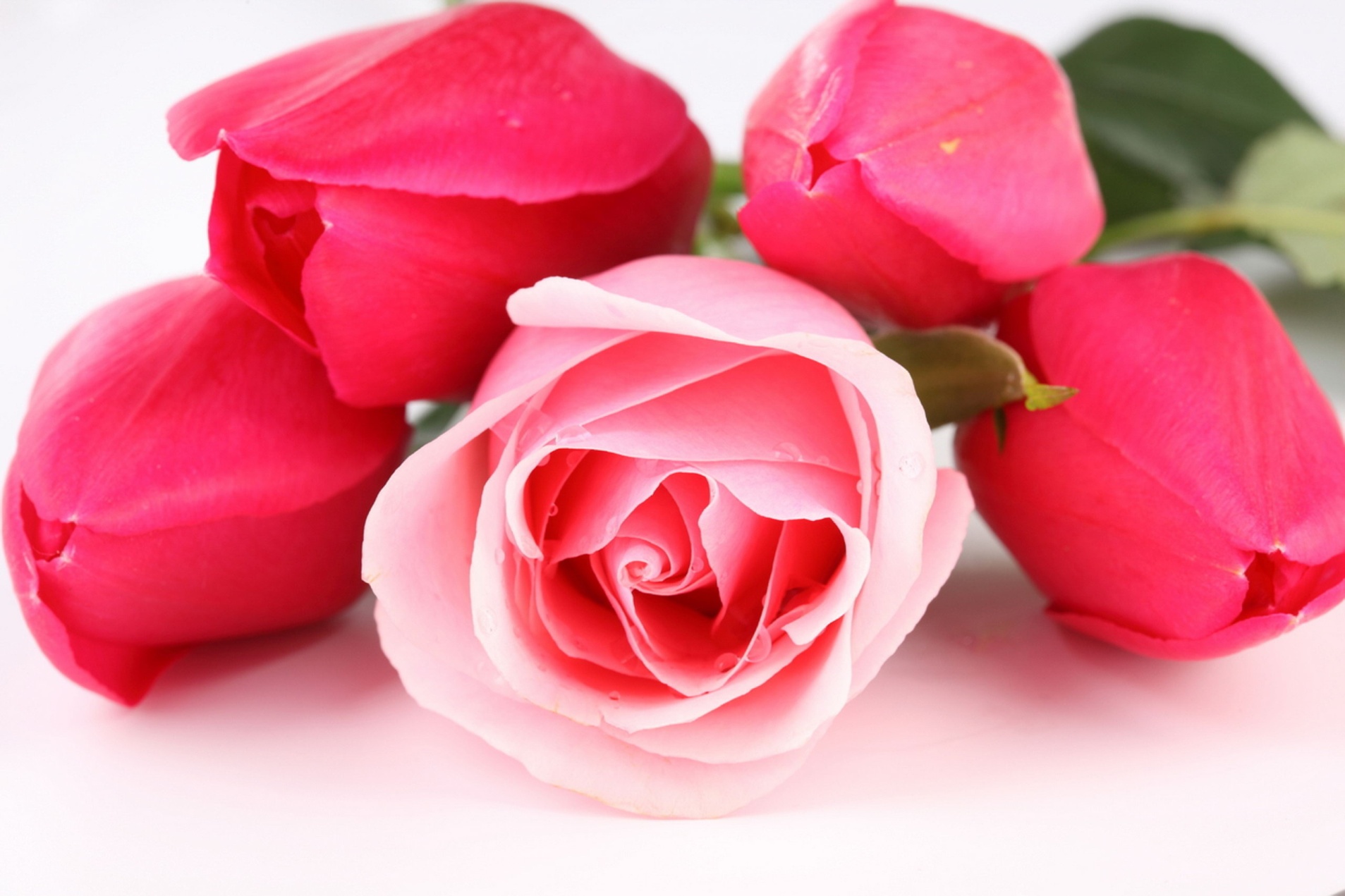 শুভেচ্ছা
শিক্ষক পরিচিতি
নির্মল কুমার বর্মণ।
সহকারি শিক্ষক,
ভায়ারহাট বালিকা উচ্চ বিদ্যালয় কাউনিয়া, রংপুর।
মোবাঃ০১৭০৬৩০৩৭৬৫
Email-nirmalkumarbghs@gmail.com
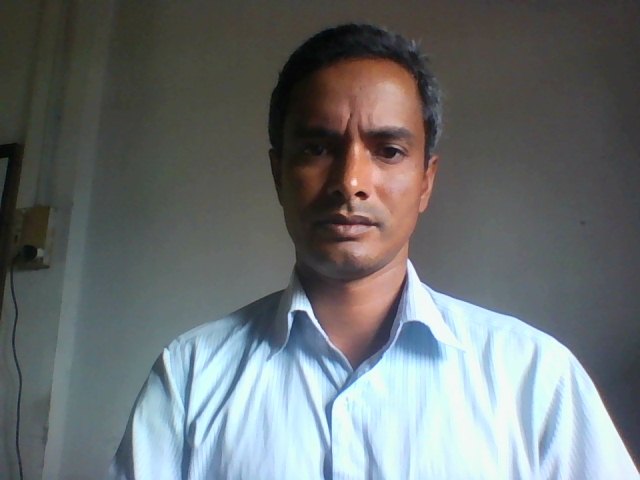 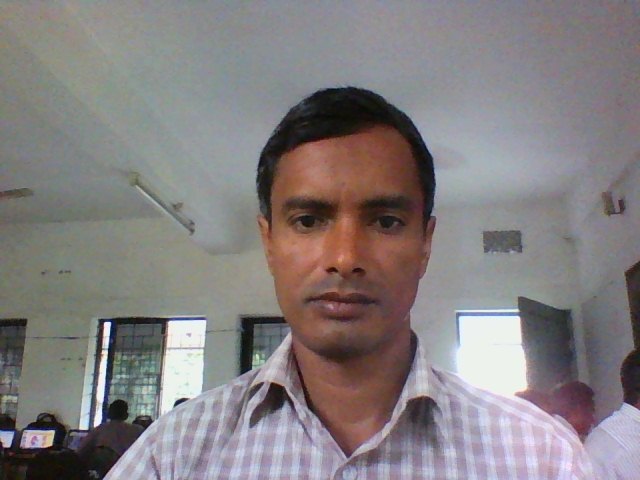 পাঠ পরিচিতি
শ্রেণিঃ৬ষ্ঠ
বিষয়ঃ গণিত
সময়ঃ ৪০মিনিট
আধ্যায়ঃ৪.২
নিচের রাশি লক্ষ্য কর
+5a
-3a
+2a
পাঠ শিরোনাম...............
বীজগণিতীয় রাশির যোগফল নির্ণয়
শিখনফলঃ
এই পাঠ শেষে শিক্ষার্থীরা .............
১। সদৃশ ও বিসদৃশ পদ চিহ্নিত করতে পারবে।
২। বীজগণিতীয় রাশির যোগফল নির্ণয়।
নিচের গয়না দুটি  লক্ষ্য কর
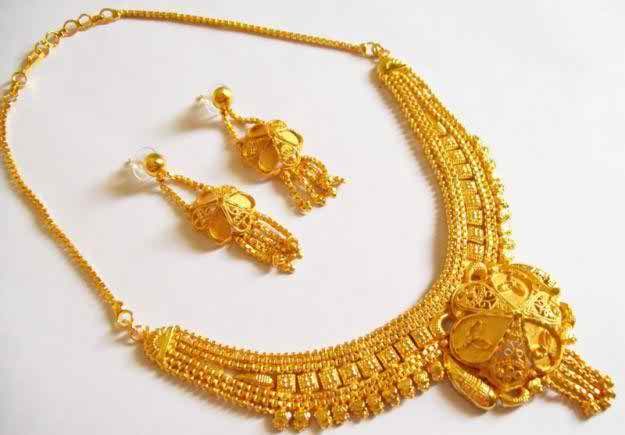 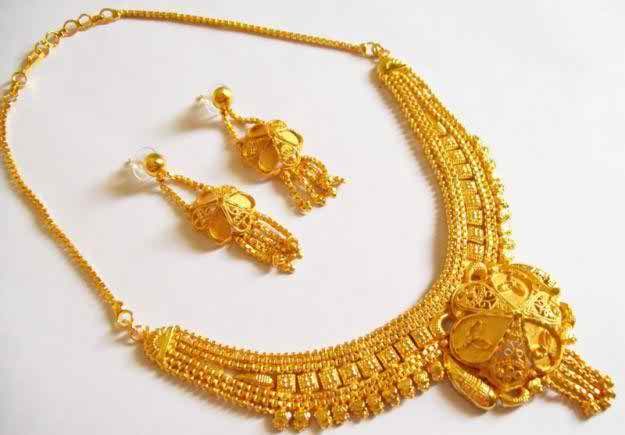 গয়না দুটি দেখতে একই রকম বা গয়না দুটি সদৃশ
নিচের গয়না তিনটি  লক্ষ্য কর
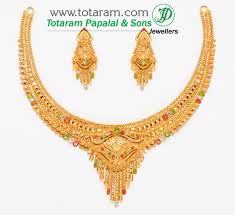 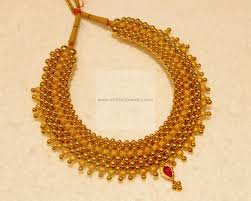 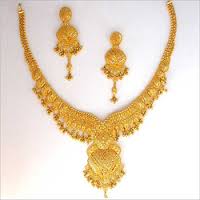 গয়না তিনটি দেখতে একই রকম নয় বা গয়না তিনটি বিসদৃশ
নিচের রাশি লক্ষ্য কর
6a
4a
সাংখ্যিক সহগ
একই
সাংখ্যিক সহগ
এক বা একাধিক বীজগণিতীয় রাশির অন্তর্ভুক্ত যেসব পদের একমাত্র পার্থক্য রয়েছে সাংখ্যিক সহগে, তাদের সদৃশ পদ বলে।
নিচের রাশি লক্ষ্য কর
6ab
7bc
সাংখ্যিক সহগ
একই রকম নয়
সাংখ্যিক সহগ
এক বা একাধিক বীজগণিতীয় রাশির অন্তর্ভুক্ত যেসব পদের সাংখ্যিক সহগে পার্থক্য ছাড়াও আরও  পার্থক্য রয়েছে, তাদের বিসদৃশ পদ বলে।
বিসদৃশ পদ
4a
8a
6yz
3ab
9a
4th
3ac
2a
4rz
7a
সদৃশ পদ
একক কাজ 
সময়ঃ ৫ মিনিট
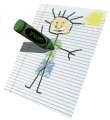 তিনটি সদৃশ পদ ও  তিনটি বিসদৃশ পদ লিখ।
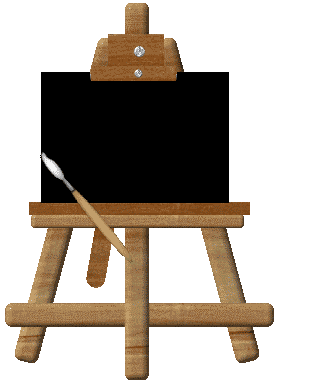 জোড়ায় কাজ
সময়ঃ ৫ মিনিট
সদৃশ  ও  বিসদৃশ পদের কয়েকটি বীজগণিতীয় রাশি  লিখ।
বীজগণিতীয় রাশির যোগ
দুই বা ততোধিক বীজগণিতীয় রাশির যোগ করতে হলে সদৃশ পদের সহগগুলো চিহ্নযুক্ত সংখ্যার নিয়মে যোগ করতে হবে। এরপর প্রাপ্ত সহগের ডানপাশে  প্রতিকগুলো বসাতে হবে। বিসদৃশ পদগুলো তাদের চিহ্নসহ যোগফলে বসাতে হবে।
যোগ কর-------
4a+5b+6c,3a+9b+2c
সমাধানঃ
(4a+5b+6c)+(3a+9b-2c)
=(4a+3a)+(5b+9b)+(6c-2c)
=7a+14b+4c
নির্ণয় যোগফলঃ7a+14b+4c
যোগ কর-------
4a+5b+6c,3a+9b+2c
বিকল্প সমাধানঃ
4a+5b+6c
3a+9b-2c
7a+14b+4c
নির্ণয় যোগফলঃ7a+14b+4c
দলীয় কাজ
সময়ঃ ১০ মিনিট
যোগ করঃ-
9a+4b-6c, a+2b+2c
যোগ করঃ-
9a+4b-6c, a+2b+2c
বিকল্প সমাধানঃ
 9a+4b-6c 
   a+2b+2c 
10a+6b-4c
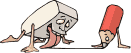 মূল্যায়ণ
সময়ঃ ৫ মিনিট
যোগ করঃ-
4x+5y-6z, -2y+3x-2z
বিকল্প সমাধানঃ
4x+5y-6z 
 3x-2y-2z
7x+3y-8z
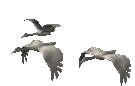 বাড়ির কাজ
যোগ করঃ-
8a-6b+4c, 5a+2b-7c
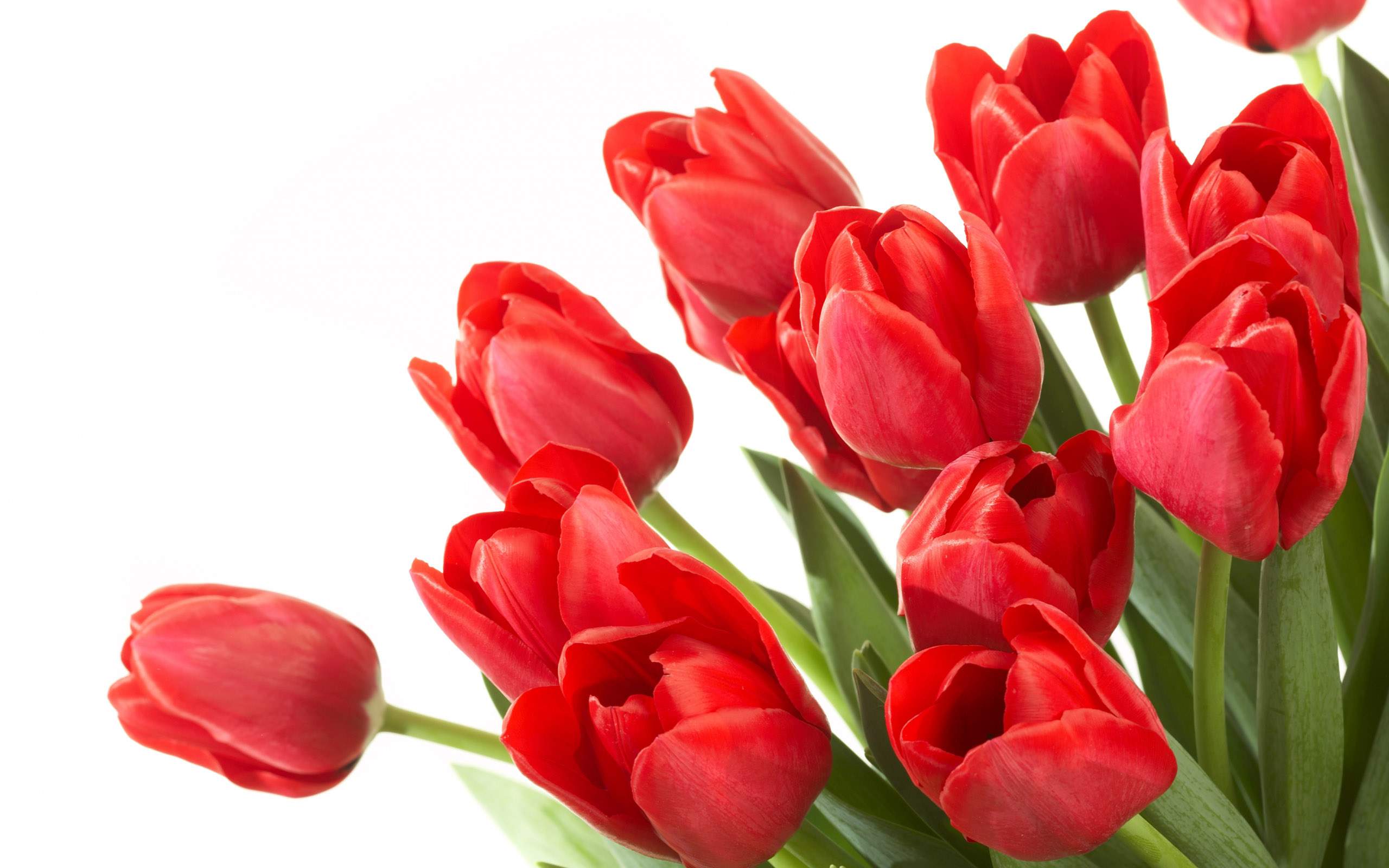 আজকের মত বিদায় নিচ্ছি, সবাই ভাল থেকো।